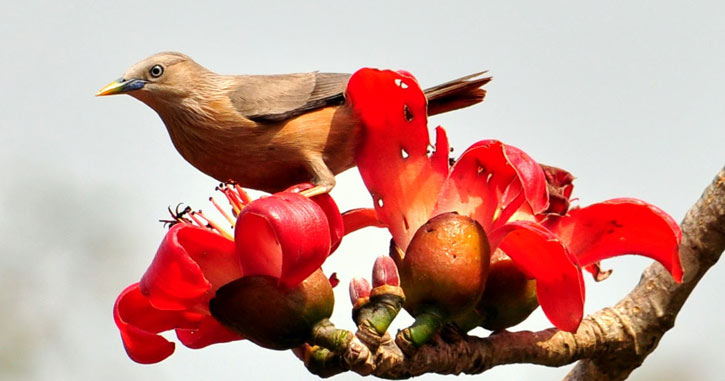 Welcome to all students.
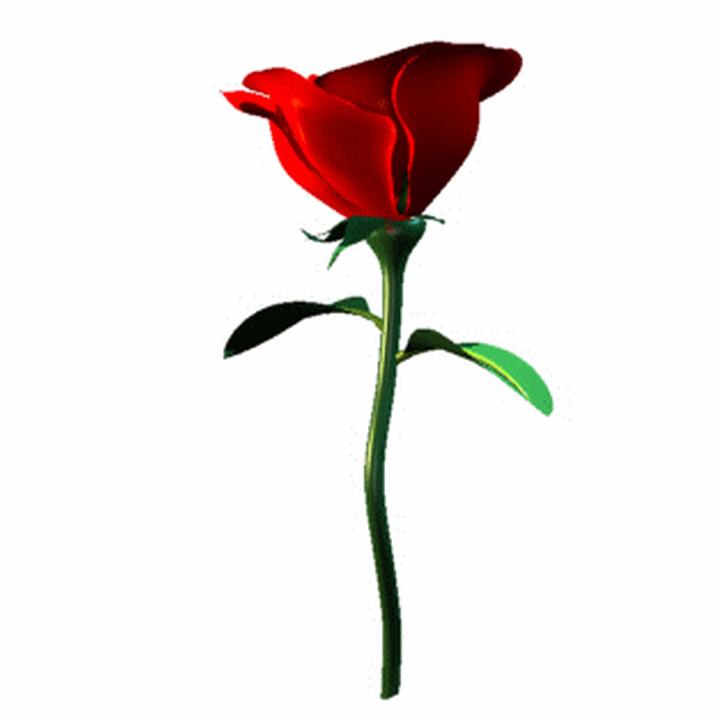 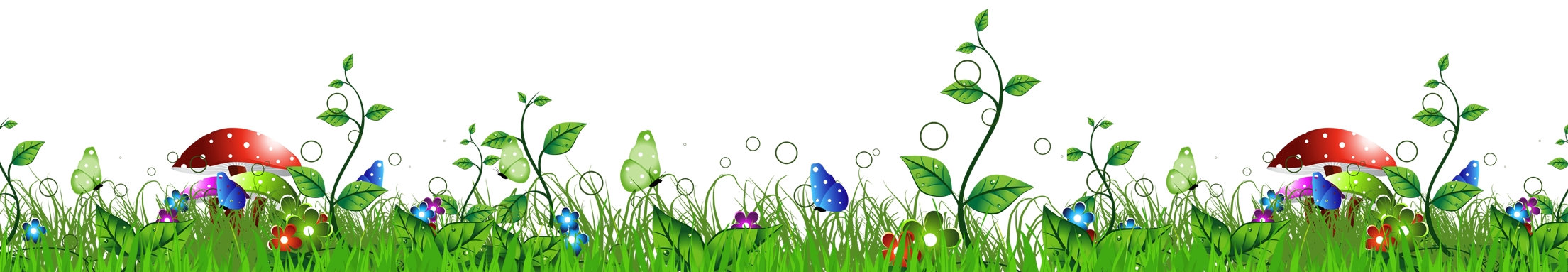 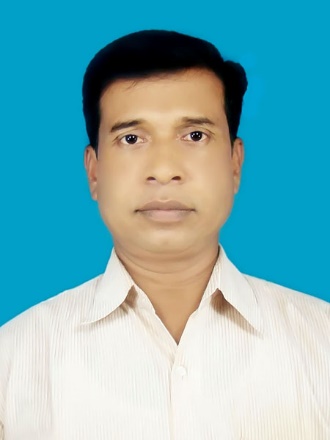 Prepared by
Subject:English.
Class:Four.
Time:50 Minutese.
.Date:20/02/2018.
Jahedur Rahaman
Assistant teacher
Sagoria Govt Primary School.
Hatiya, Noakhali.
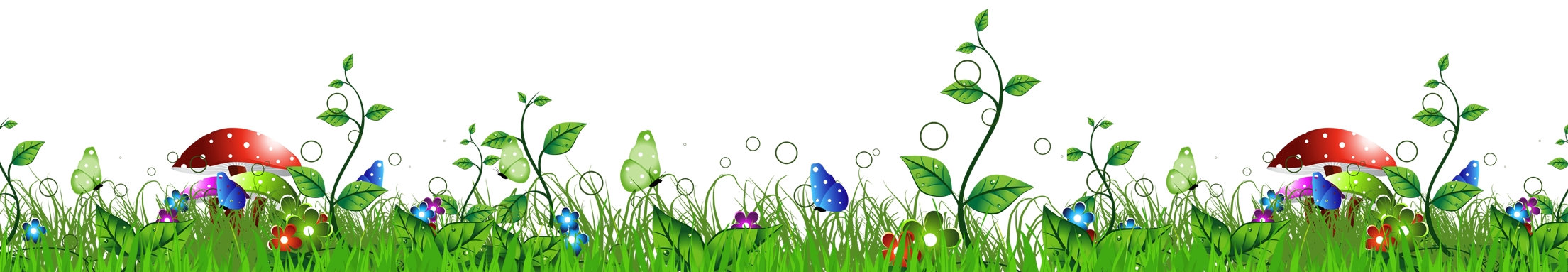 Look at the picture and say what is our todays lesson.
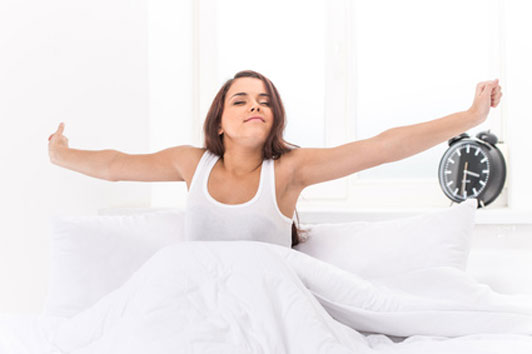 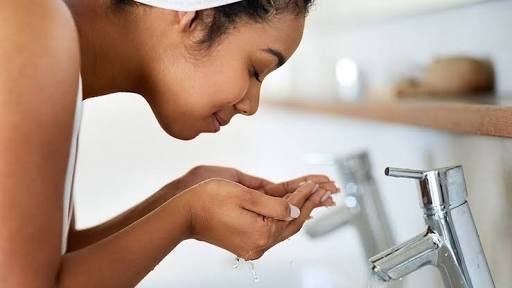 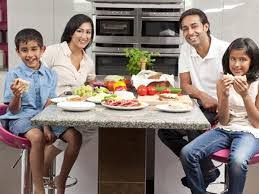 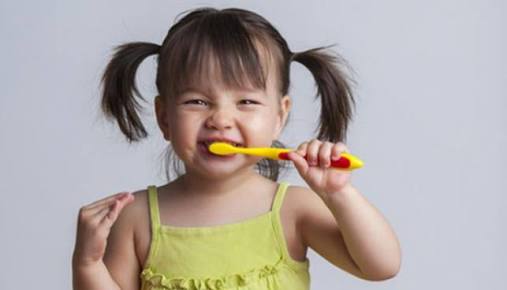 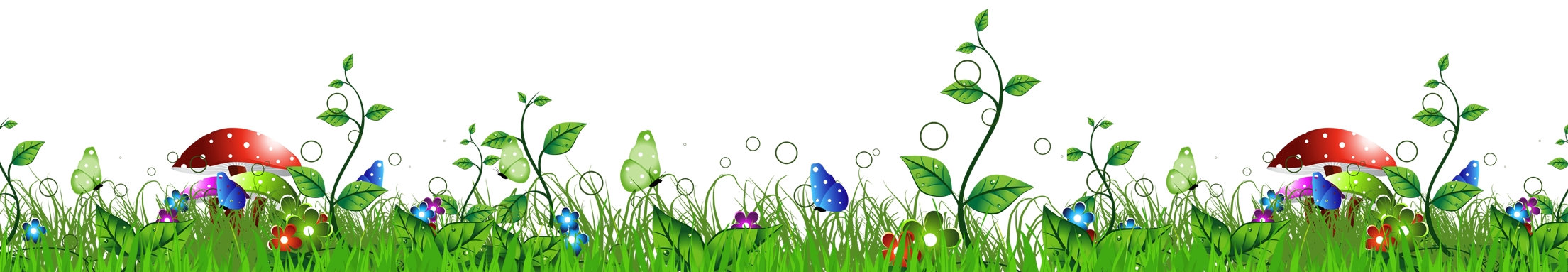 Todays Lesson
Mita”s day
Lessons-1-2
Page no-28
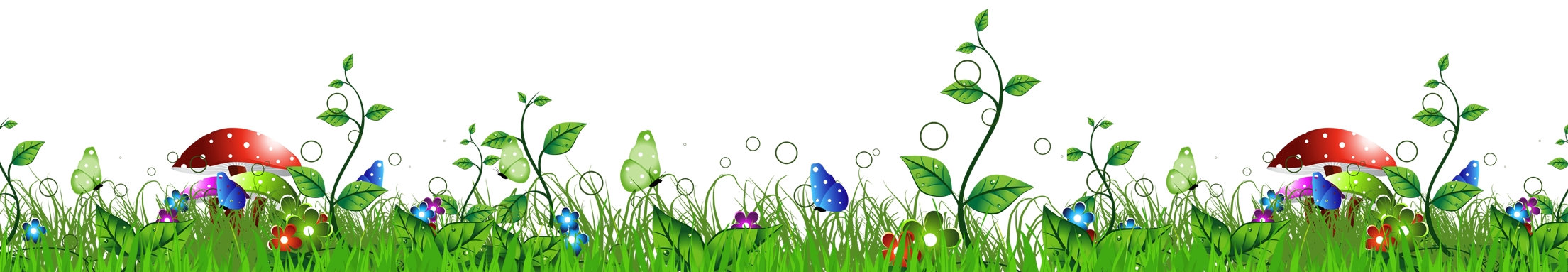 Learning outcomes
Student will be able
(a)to  enjoy and understand simple  stories.
(b)Give answer some questions  about  Mita.
(c)Similar words and make sentences by using words.
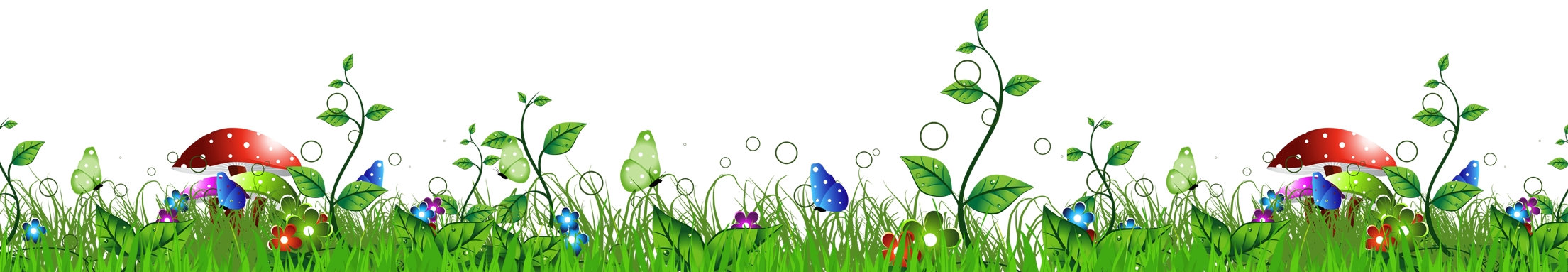 Presentation
Time-30 minutes
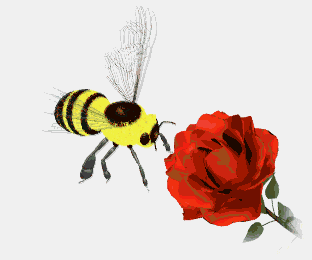 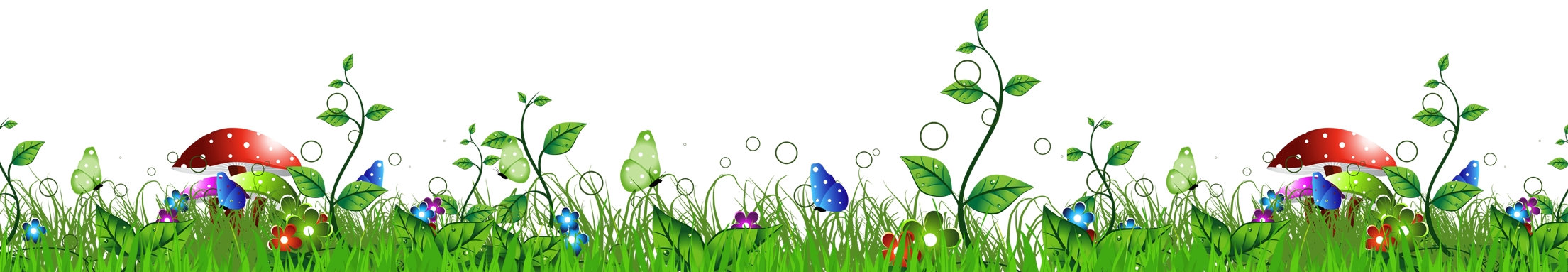 What do you see in the picture and say.
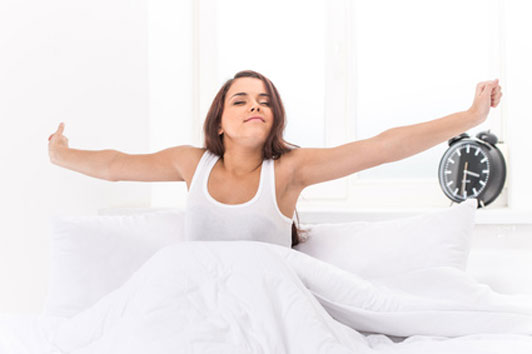 Mita gets up at six o’clock.
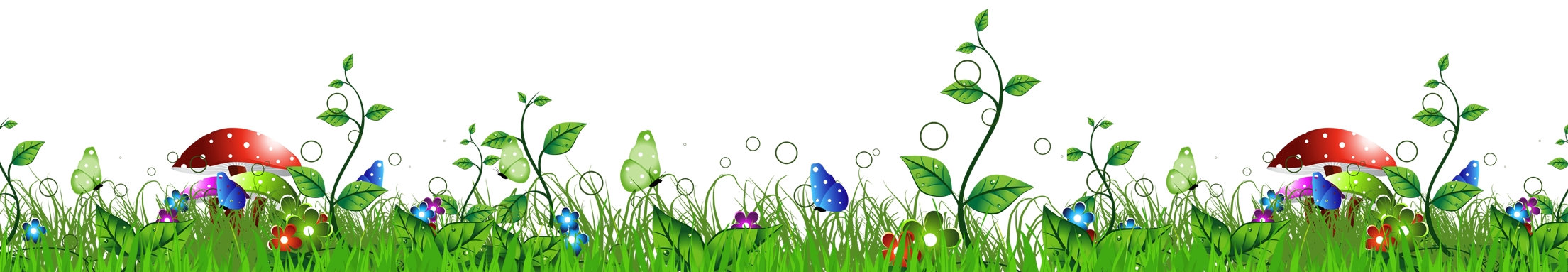 What do you see in the picture and say.
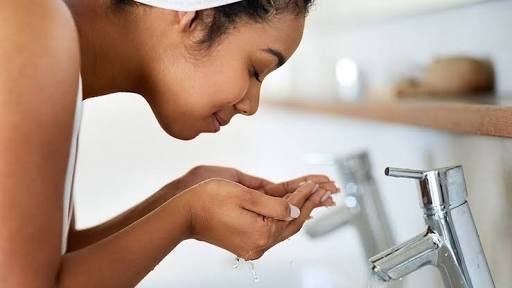 She washes her face.
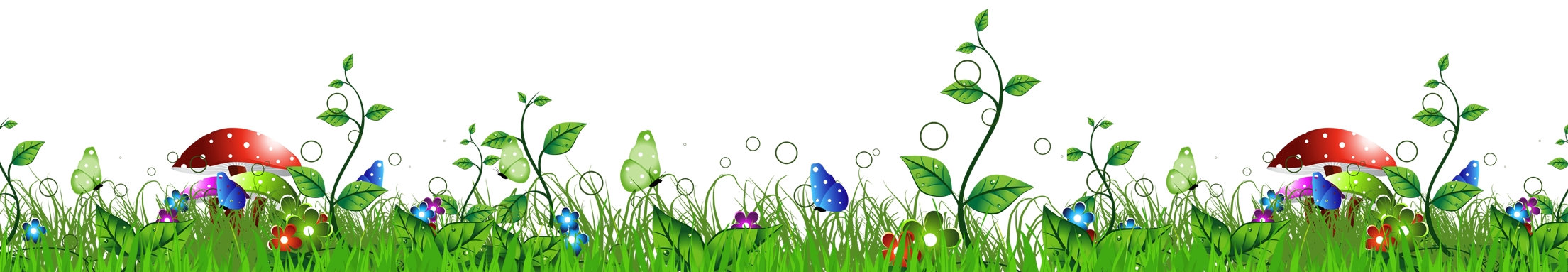 What do you see in the picture and say.
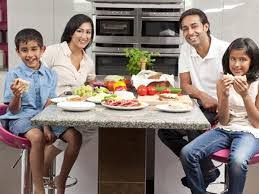 She has breakfast at seven o’clock.
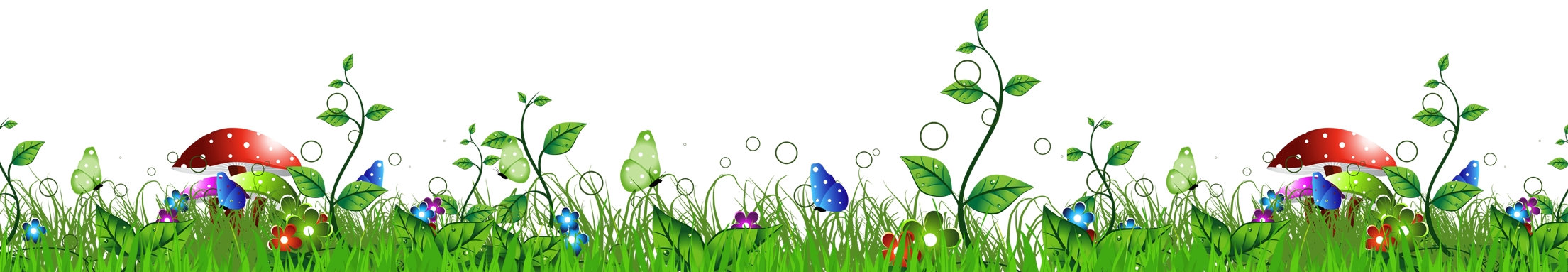 What do you see in the picture and say.
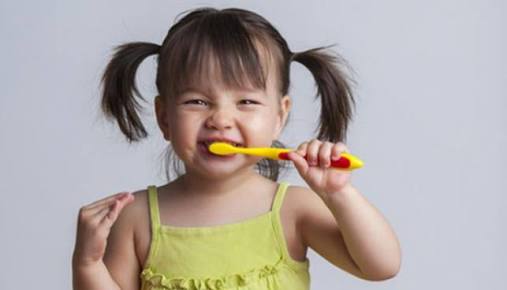 She brushes her teeth.
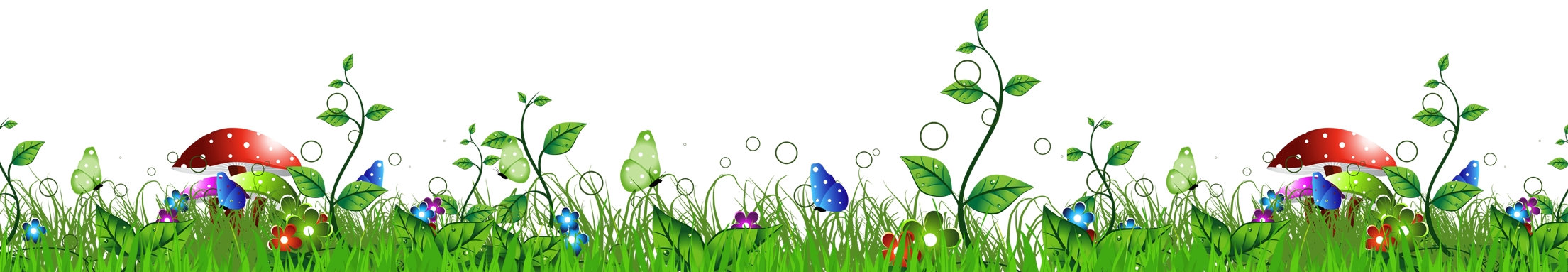 What do you see in the picture and say.
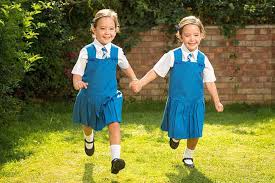 Mita goes to school at nine o.clock.
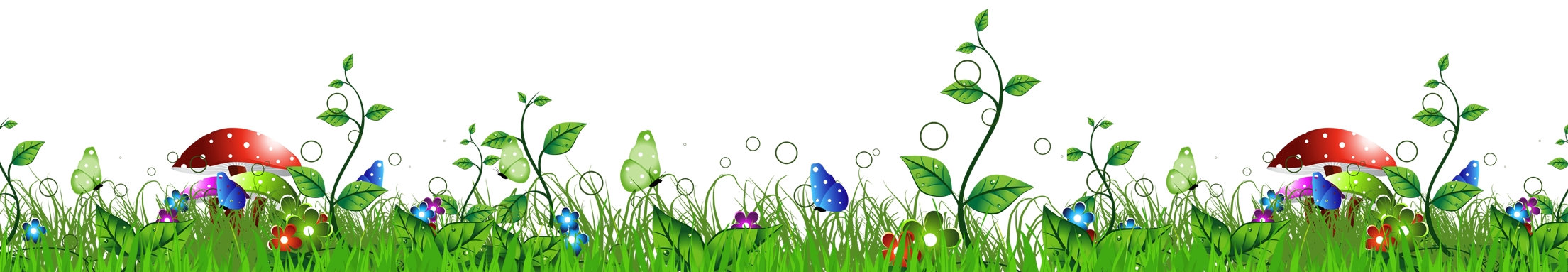 What do you see in the picture and say.
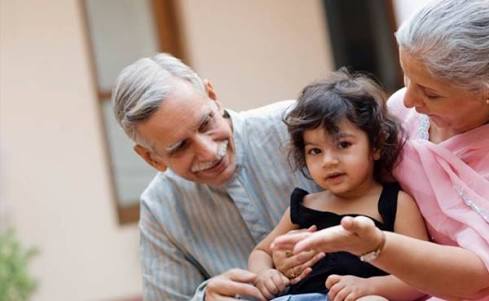 She visits her grandmother.
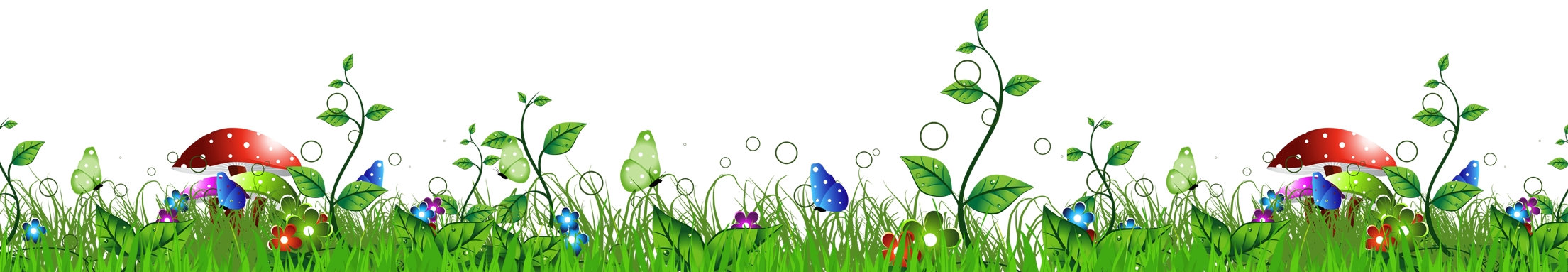 What do you see in the picture and say.
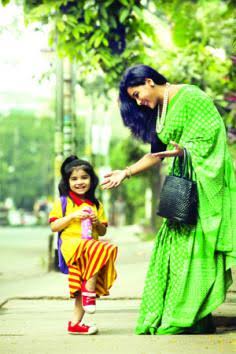 Mita returns home at five o’clock.
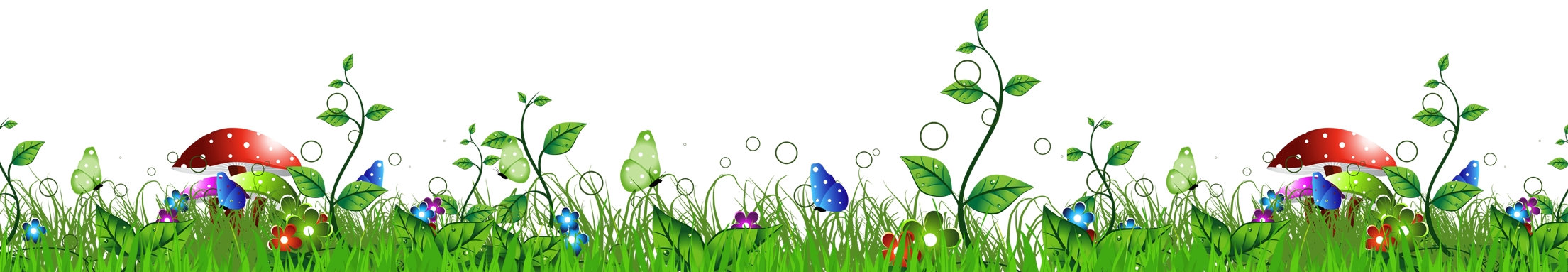 Teachers Loud reading
Time-3 minutes
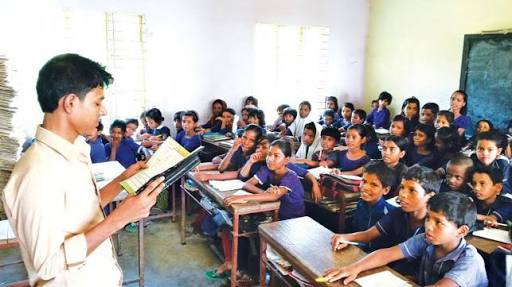 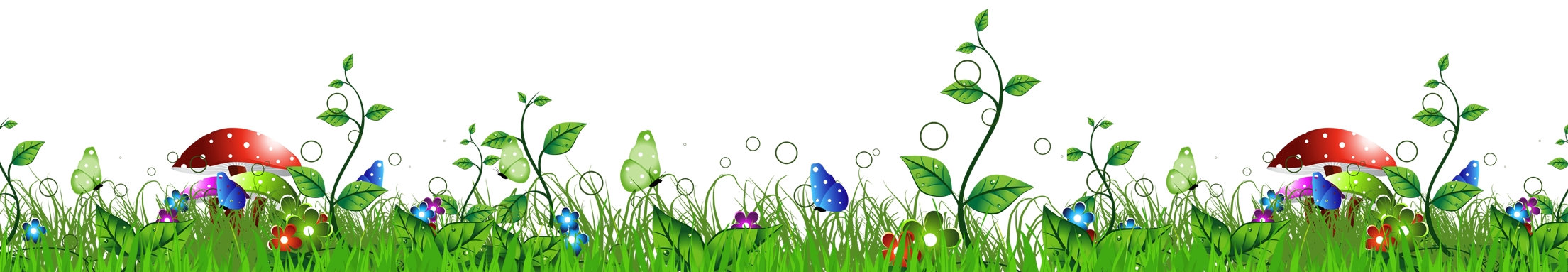 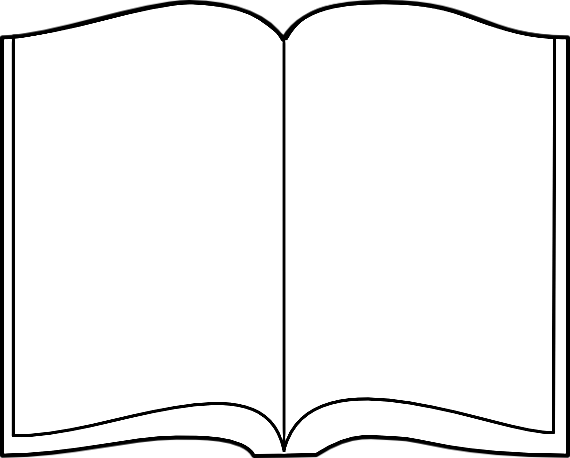 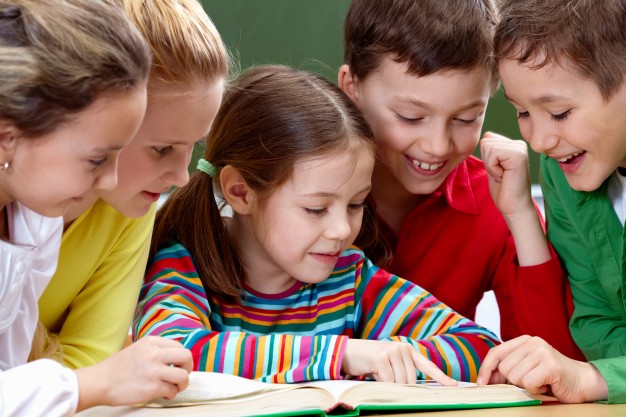 Open your book at page 28.
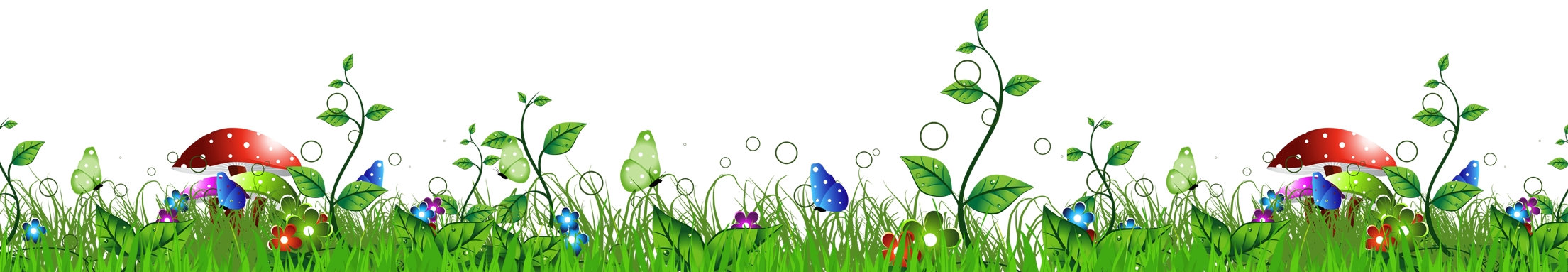 Students Silent Reading
Time-2 minutes
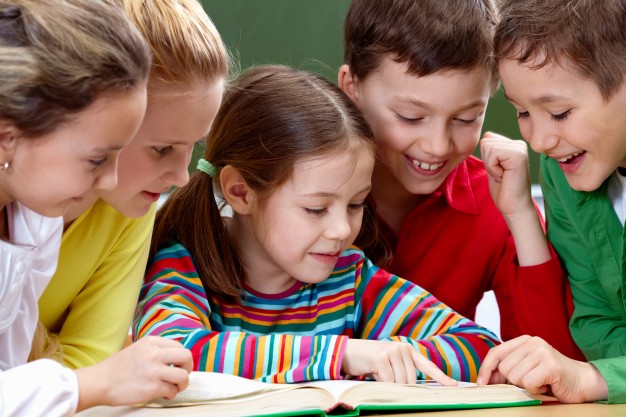 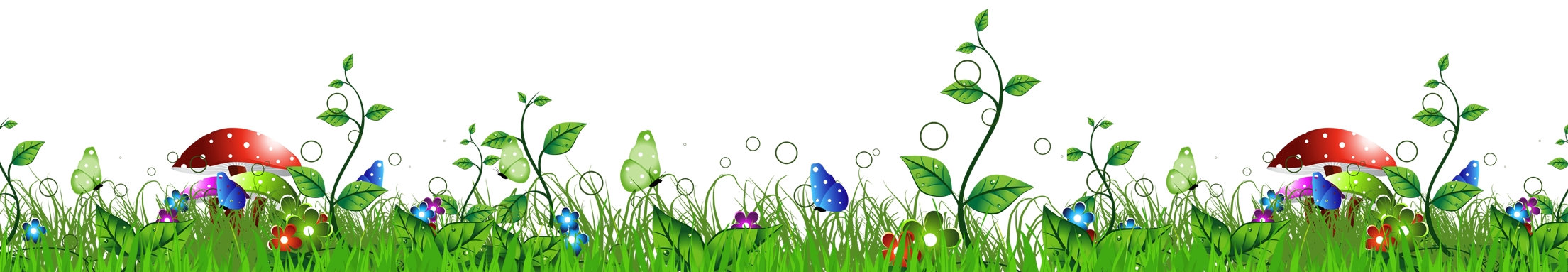 WCW
Answer the following questions.
Time-5 minutes
1.What class does Mita read in?
2.When does Mita get up from bed?
3.When does Mita has breakfast?
4.What time does Mita go to school?
5.When does Mita return home?
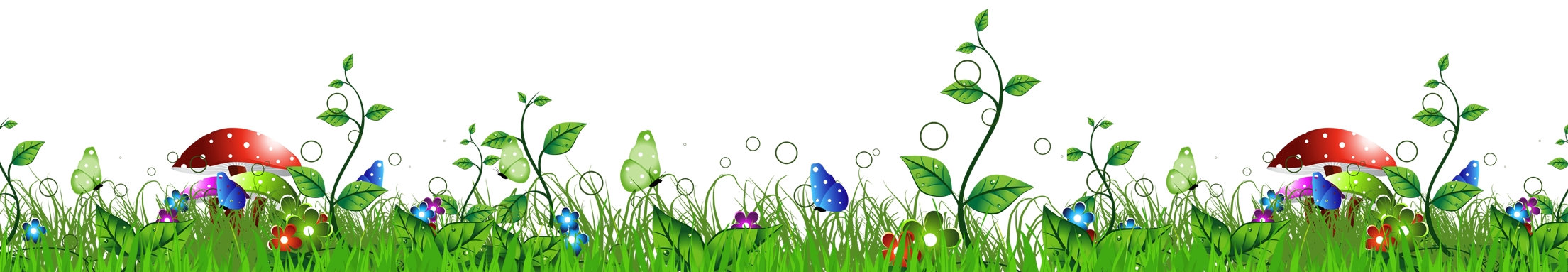 GW
Evaluation
Time-5 minutes
Complete the sentences with the time in numbers.Use a.m or p.m


1.Mita gets up at—------.
2.She has breakfast at-------.
3.She goes to school at------.
4.She visits her grandmother at---.
5.She returns home at----------------.
6am
7am
9am
3pm
5pm
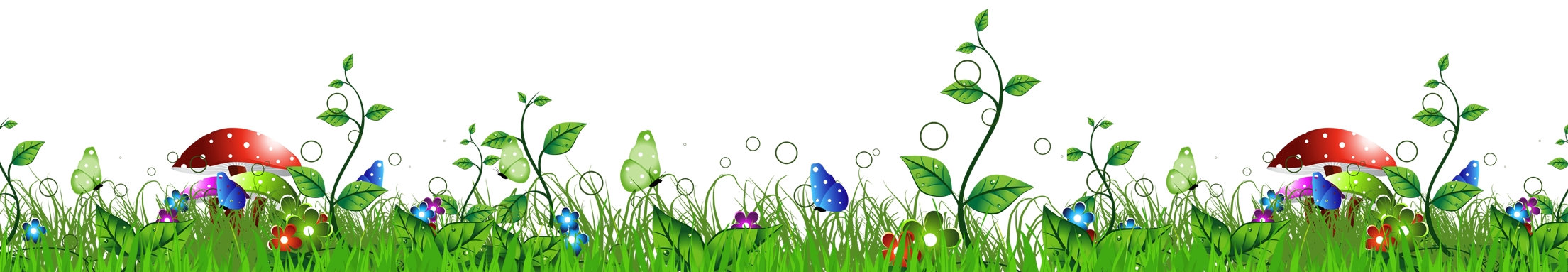 Choose the best anwer .
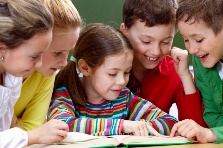 GW
1.What time does Mita get up?
a)At 5am
c)At 7am
d)At 8am
b)At 6am
a)7am
c)9am
d)10am
2.What time does Mita go to school?
b)8am
b)5am
d)7am
a)4am
3,When does Mita return home?
c)6am
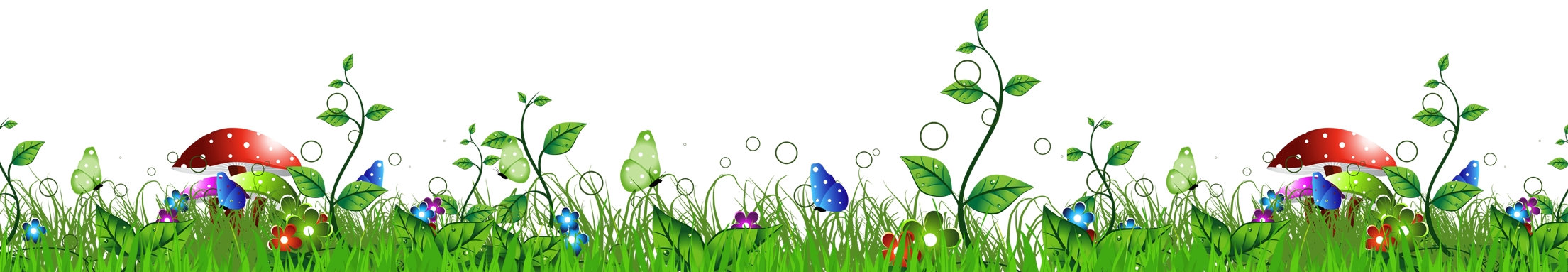 Match the words of the column A with their meaning that is mentioned in the text  in the column B.
IW
Homework
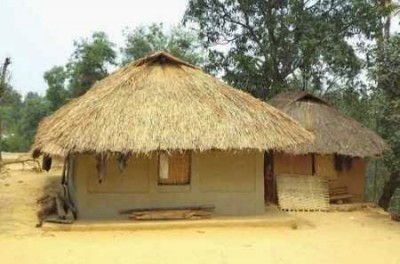 Write five sentences about your yourself.
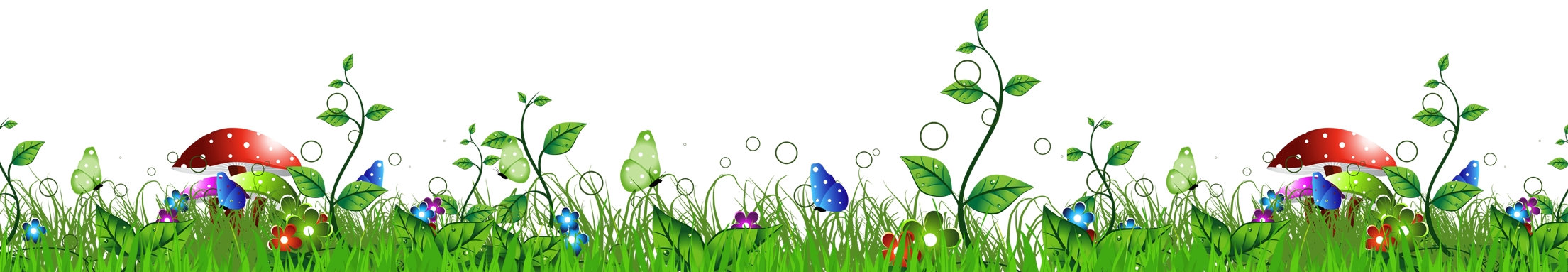 Goodbye to all Students
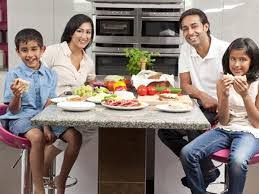 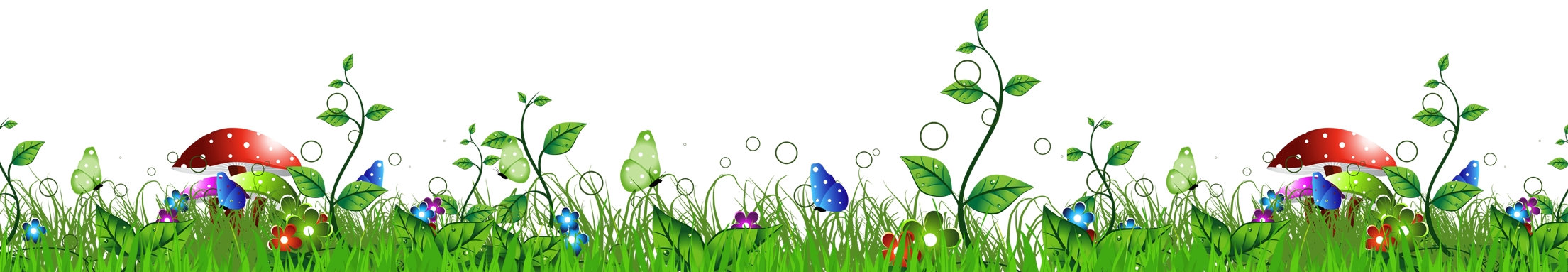